Isala Safety huddle
29 februari 2019, versie 4
Auteur: Werkgroep Safety huddle 
Datum: 28112017
8 Ws van een Safety huddle
Wat
Een effectieve manier om gezamenlijk integraal (verwachte) veiligheidsrisico's met elkaar te delen. Het gaat om risico’s die binnen 24 uur opgelost moeten worden, omdat de patiëntenzorg anders schade oploopt.
Hierdoor wordt het veiligheidsbewustzijn verhoogd en ernstige gevolgen voor de patiëntenzorg geëlimineerd dan wel eerder onder controle gebracht. De besproken onderwerpen worden per week geëvalueerd.
Voorbeelden: calamiteiten, uitval nutsvoorzieningen, storing ict, datalek, mediabericht met consequenties etc.

Waarom
Aanleiding is dat mogelijke problemen / risico’s te laat worden geadresseerd aan management en werkvloer. Waardoor er vertraging optreedt in de beheersing, dan wel mogelijk voorkomen had kunnen worden.

Op Welke manier
Plenaire sessie van 15 minuten. CVI procesbegeleider belt met directeur Meppel.
BT lid, RVE manager en stafmanager zorgen ervoor dat zij voorafgaande aan de huddle input hebben ontvangen van hun achterban. Informatie kan verkregen worden middels dag – weekstart op afdeling, of via groepsapp van de leidinggevenden 




Wie zitten er in de werkgroep
| Safety huddle | 29-02-2019
pagina 2
8 Ws van een Safety huddle 2
Wie
BT, RVE managers en stafmanagers. Voorzitter is dd BT lid. Procesbegeleider manager CVI.
Wanneer 
Dagelijks om 10.00 uur in ruimte Zirop V3.2 045 in Zwolle
Waarmee
Er is een format Safety huddle, per RVE – Staf. Format is toegevoegd. Vul voorafgaande aan de safety huddle de mogelijke verwachte risico's en problemen in.
Waar 
Zirop ruimte V3.2 
Wat als?
je een andere afspraak hebt – safety huddle heeft voorrang en heeft verplicht karakter
je afwezig bent – zorg voor overdracht aan je collega, informeer diegene hoe hij geïnformeerd wordt door jouw achterban
Je geen risico's te melden hebt – dan ben je diegene die informatie ontvangt en op de hoogte is wat er speelt in de organisatie. Mogelijk kan helpen met oplossingen
| Safety huddle | 29-02-2019
pagina 3
Organisatie
| Safety huddle | 29-02-2019
pagina 4
Spelregels
Ieder BT lid, (RVE) manager zorgt dat hij / zij input heeft ontvangen van de werkvloer
Iedereen aanwezig om 09.30 uur
Maximaal 15 minuten
Ruimte met inbelmogelijkheid
Het is geen inhoudelijk overleg
Voorzitter dd BT lid vraagt actief aan iedereen persoonlijk wat zijn inbreng is
Maakt afspraken wie wat beheerst en koppelt dit terug volgende safety huddle
Manager CVI is verantwoordelijk voor verslaglegging van risico’s en aanwezigheid management incl waarneming in de template
Voorzitter rond af
| Safety huddle | 29-02-2019
pagina 5
Werkafspraken
Safety huddle
Template Safety huddle ligt bij het CVI, tevens verantwoordelijk voor de borging van het beleid en template
Bestuursecretariaat borgt dagelijkse planning ruimte Zirop V3.2
Secretariaat (RVE) management borgt planning in agenda van de desbetreffende manager
Iedere 4 weken wordt ahv evaluatieformulier het proces geëvalueerd
Wijzigingen worden direct opgevolgd door CVI procesbegeleider
Procesbegeleider CVI belt met Mariska de Groot, directeur Meppel
| Safety huddle | 29-02-2019
pagina 6
Evaluatiecriteria
| Safety huddle | 29-02-2019
pagina 7
Checklist (mogelijke) risico’ s
| Safety huddle | 29-02-2019
pagina 8
Doel: Op een effectieve wijze met elkaar veiligheidsrisico's en problemen te delen en proactief te beheersen
Spelregels
Ieder BT lid, (RVE) manager zorgt dat hij / zij input heeft ontvangen van de werkvloer
Iedereen aanwezig om 09.30 uur
Maximaal 15 minuten
Ruimte met inbelmogelijkheid
Het is geen inhoudelijk overleg
Voorzitter dd BT lid vraagt actief aan iedereen persoonlijk wat zijn inbreng is
Maakt afspraken wie wat beheerst en koppelt dit terug volgende safety huddle
Manager CVI is verantwoordelijk voor verslaglegging van risico’s en aanwezigheid management incl waarneming in de template
Voorzitter rond af
| Safety huddle | 29-02-2019
pagina 9
Safety Huddle 3.0
Themabijeenkomst/weekstart
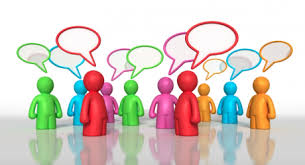 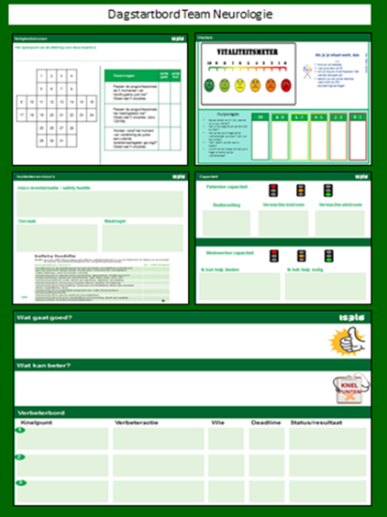 1. Teams bespreken alle incidenten tijdens dagstart
2. Iedere maand wordt het prioriteitsthema van 
Isala gescoord op het veiligheidskruis
Door themaleider:
Verbetermaatregelen
Terugkoppeling naar teams
1. Structurele / ernstige (3-4) / niet zelf beïnvloedbaar door team
2. Alle meldingen (1-4) van priotiteitsthema
3. Overige meldingen conform kaartje
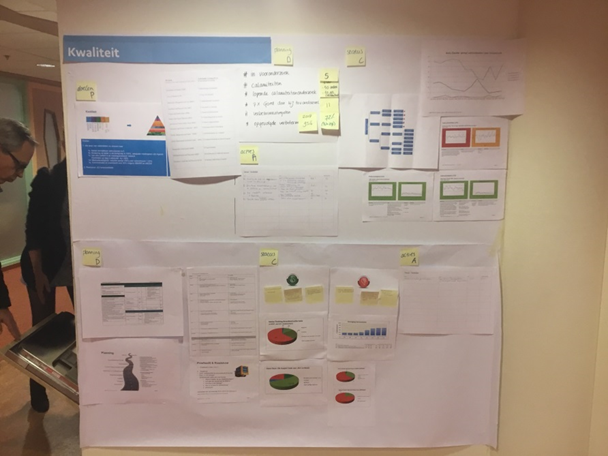 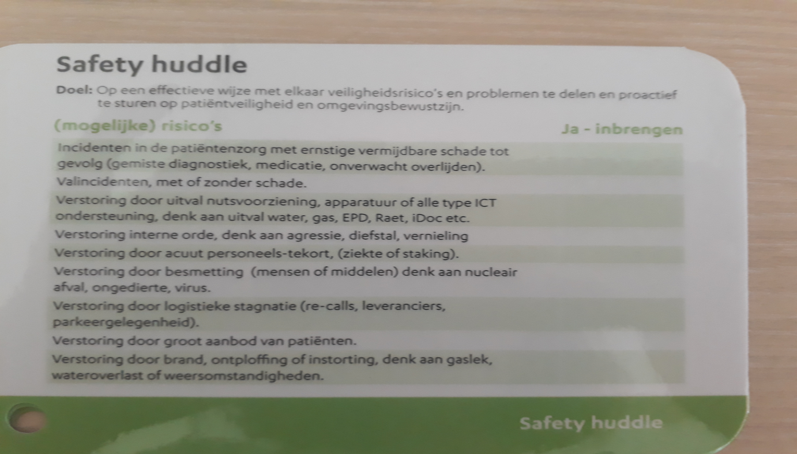 Eind van de maand:
Analyse op aantal en inhoud
Door themaleider:
1. Verbetermaatregelen
| Safety huddle | 29-02-2019
pagina 10